Visual Cryptography
Advanced Information Security
March 11, 2010

Presenter: Semin Kim
-2/19-
Overview
Introduction of Paper

Visual Cryptography
How to make?
Basic Idea

Color Visual Cryptography

Conclusions
-3/19-
Overview
Introduction of Paper

Visual Cryptography
How to make?
Basic Idea

Color Visual Cryptography

Conclusions
-4/19-
Introduction of paper
Title
Visual Cryptography

Conference
Eurocrypt ’94

Authors
Modi Noar, Adi Shamir
-5/19-
Overview
Introduction of Paper

Visual Cryptography
How to make?
Basic Idea

Color Visual Cryptography

Conclusions
-6/19-
Visual Cryptography
What?





It is different from the concept of traditional cryptography
It depends on perception by the human eyes
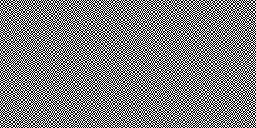 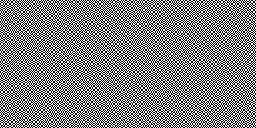 -7/19-
How to make?
The simplest visual cryptography
Message consists of a collection of black and white pixels.



‘OR’ Operation
Pixel (0)
Pixel (1)
-8/19-
How to make?
The simplest visual cryptography
Each pixel appears in n modified versions (called share).
Each share is a collection of m black and white sub-pixels.
pixel
Example. n = 2, m = 4
m sub-pixels
or
n shares
or
m sub-pixels
-9/19-
How to make?
The simplest visual cryptography
horizontal
shares
vertical
shares
diagonal
shares
Secret
Message
-10/19-
How to make?
The simplest visual cryptography
horizontal
shares
vertical
shares
diagonal
shares
-11/19-
How to make?
The simplest visual cryptography
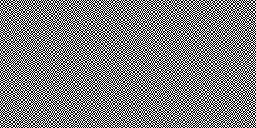 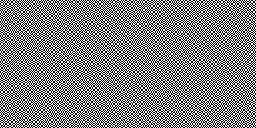 -12/19-
Basic Idea
(k, n) sharing problem
Extended to k out of n sharing problem
For encrypting written material (printed text or handwritten notes), a perfectly secure way can be decoded directly by the human visual system.
Simplicity
-13/19-
Overview
Introduction of Paper

Visual Cryptography
How to make?
Basic Idea

Color Visual Cryptography

Conclusions
-14/19-
Color Visual Cryptography
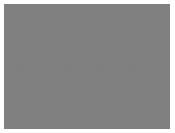 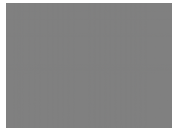 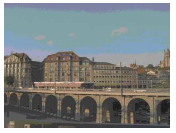 XOR
=
Sharing Image 1
Sharing Image 2
Recover Image
RGB color space
Three components: Red, Green, Blue
 All values are in the range [0, 1]
In RGB video cards for PC, one component is displayed using 8 bits (256 values)
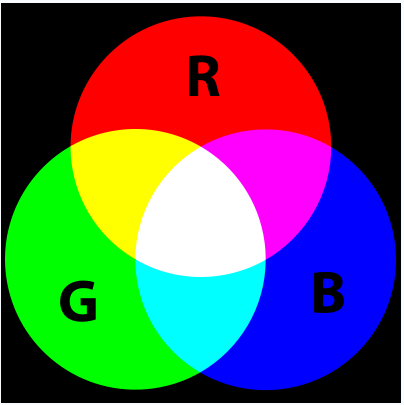 RGB Addition
-15/19-
Color Visual Cryptography
RGB Display
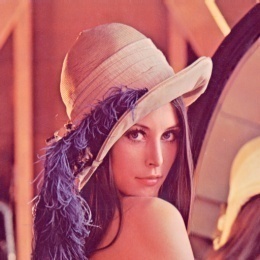 Original
Image
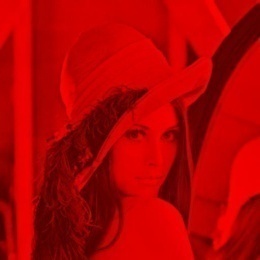 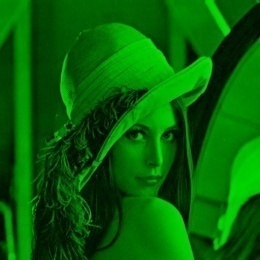 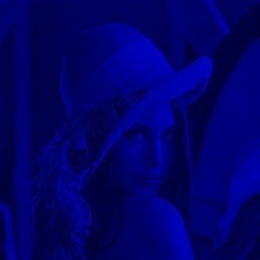 Red
Green
Blue
Example. 2 share images
150
150
1
0
0
1
0
1
1
0
1
0
0
1
0
1
1
0
100
0
1
1
0
0
1
0
0
pixel
100
0
1
1
0
0
1
0
0
50
0
0
1
1
0
0
1
0
226
1
1
1
0
0
0
1
0
Bitplanes(Most --------------------Least)
-16/19-
Color Visual Cryptography
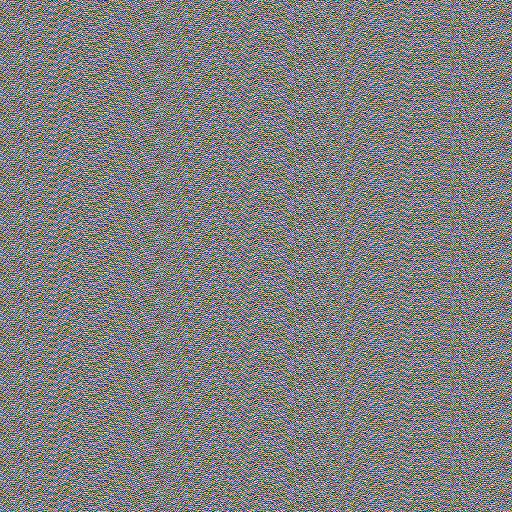 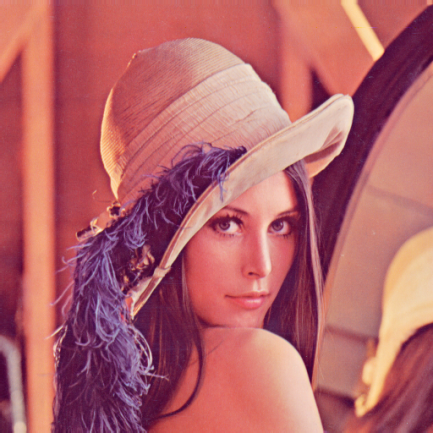 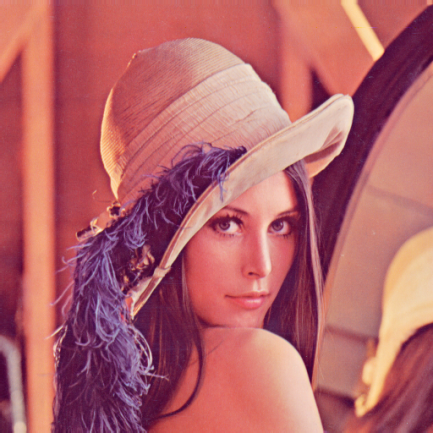 Shared
Image 1
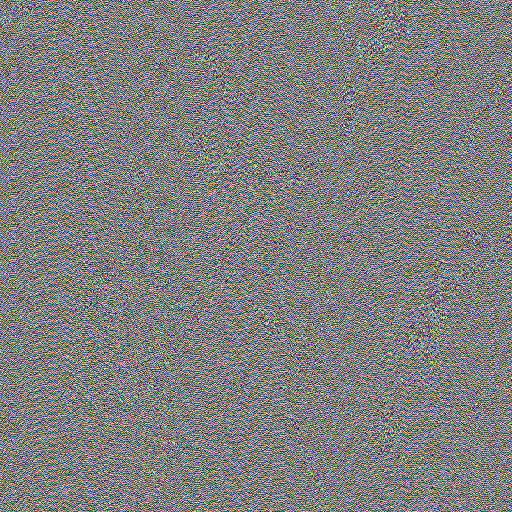 Original
Image
Recover
Image
Shared
Image 2
-17/19-
Overview
Introduction of Paper

Visual Cryptography
How to make?
Basic Idea

Color Visual Cryptography

Conclusions
-18/19-
Conclusion
Advantages of Visual Cryptography
No knowledge of cryptography is required to get  the secret message from shared images.
The system can be used by anyone.

Lower computational cost since the secret message is recognized only by human eyes and not cryptographically computed.
-19/19-
Q&A
Thank you! Any questions?